Z0121 Terénní praktikum z fyzické geografie

Z0123 Terénní cvičení z fyzické geografie
19. – 23. 5. 2014

Skalice nad Svitavou
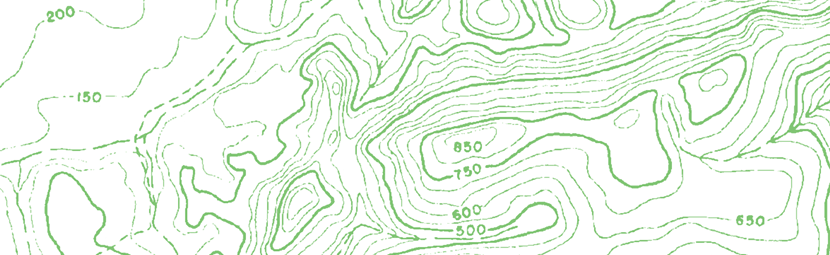 LOKALITA

 Skalice nad Svitavou

 (okres Boskovice)
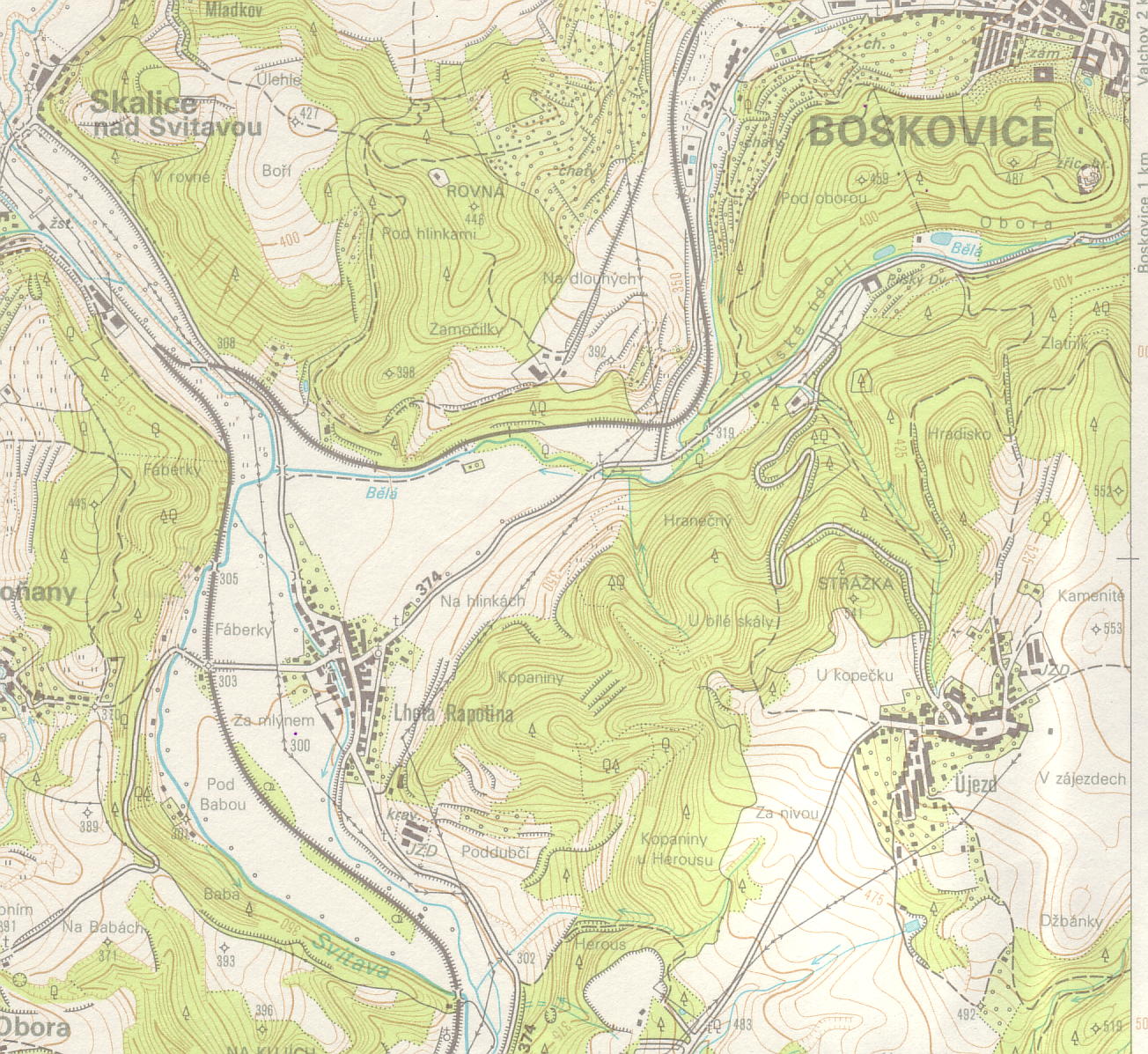 HARMONOGRAM TERÉNNÍHO CVIČENÍ
19. 5. 2014	Rekognoskace terénu

20. 5. 2014

21. 5. 2014	Terénní mapování

22. 5. 2014

23. 5. 2014	Prezentace výsledků v učebně Z5, udělení zápočtu
DOPRAVA DO SKALICE N. S.


TAM:

 vlak z hlavního nádraží v Brně v 6:57 hod. (R 874 Josef Václav Myslbek), ve Skalici nad Svitavou v 7:28 hod.

 sraz bude každý den v 6:45 hod. v odjezdové hale 

 jízdenky si hradí každý individuálně


ZPĚT: 

 podle aktuální situace (může se lišit podle denního programu, počasí atd.)

 vlaky: R 867 Špilberk ve 14:30, Os 4749 ve 14:43, OS 4727 v 15:12, Sp 1977 Svojanov v 15:41
CO S SEBOU BUDU POTŘEBOVAT?

 obuv a oblečení pro celodenní pohyb v terénu
 svačinu, pití
 mapy zkoumaného území (viz dále)
 terénní deník
 psací potřeby
 milimetrový papír
 dalekohled (kdo má možnost)
 buzola (pro snazší orientaci v terénu)
 kladivo, lopatka
 lupa
 HCl (v lékovce např. od nosních kapek; domluvit se ve skupinkách)
 fotoaparát (kdo má možnost)
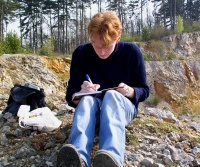 CO BUDE MÝM ÚKOLEM?

 podrobně zmapovat vymezené území

 vytvořit vlastní územní jednotky a zakreslit je do mapy (ArcGIS/ ruční mapový náčrt)

 vyplnit tabulky k územním jednotkám (k dispozici ve studijních materiálech)

 vést si terénní deník

 po skončení praktika sepsat souhrnnou terénní zprávu v rozsahu 5 normostran (A4, Times New Roman, velikost písma 12, řádkování 1,5) 

Podmínky k udělení zápočtu:

 účast na týdenním praktiku
 vlastní terénní deník
 vlastní mapa s prostorovými jednotkami
 vyplněné tabulky
 souhrnná zpráva
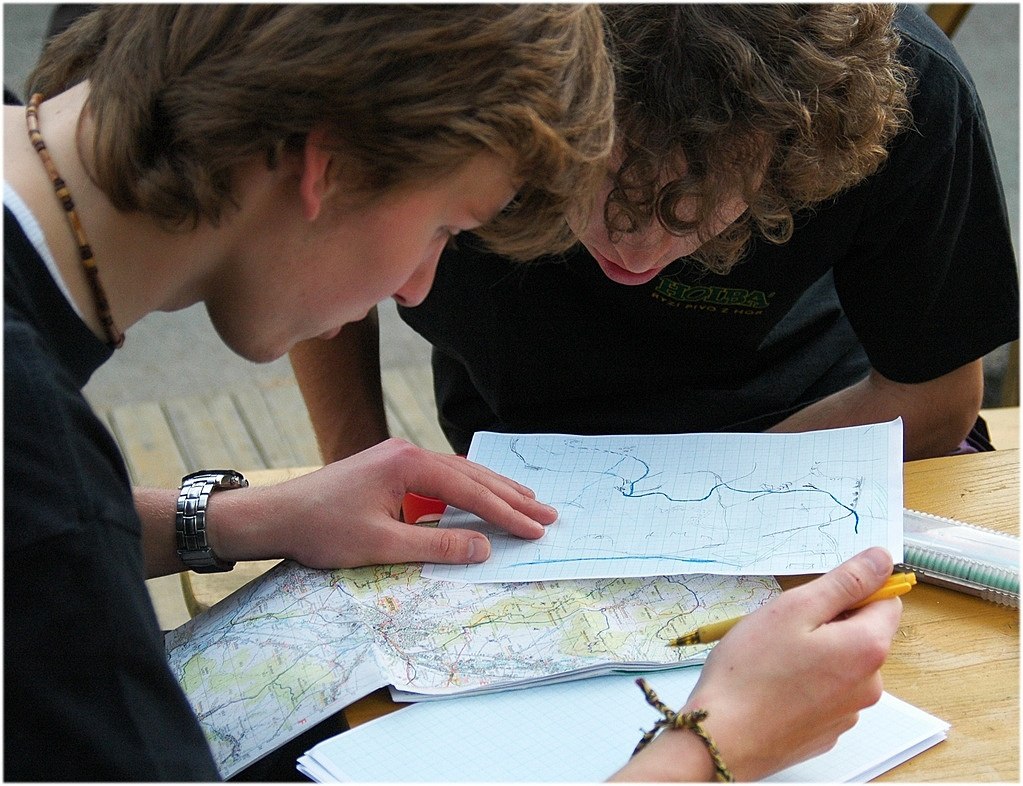 KDE ZÍSKÁM POTŘEBNÉ MAPY?

 Topografická mapa ČÚZK  1:10 000

 Ortofotomapa ČÚZK 1:10 000 (http://geoportal.gov.cz/web/guest/map;jsessionid=2347EEAD621B0F0A459D057955E8C2D8/)

 Půdní mapa 1:50 000 
(http://mapy.geology.cz/pudy/)

 Geologická mapa 1:50 000  
(http://mapy.geology.cz/geocr_50/)

 Typologická lesní mapa 1:10 000 
(http://geoportal.uhul.cz/OprlMap/)

 Topoklimatická mapa (Quitt)

 Vodohospodářská mapa
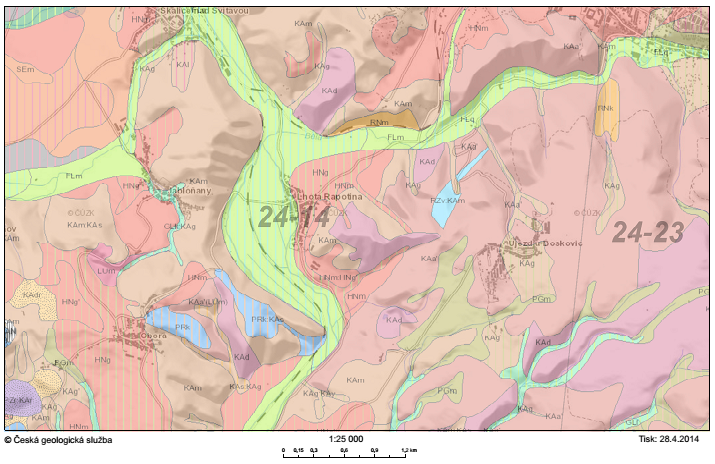 ROZDĚLENÍ DO SKUPIN
přihlášeno 29 studentů        rozdělení do 3 skupin (10, 10 a 9 studentů)
 
 v rámci skupin práce ve dvojicích/trojicích

 zájmové území rozděleno
na 3 díly (A, B, C)       každá
skupina začne výzkum
v jedné části území;
postupně se během týdne 
všechny skupiny vystřídají

 na konci terénního praktika
bude mít každý zmapováno
území  A, B i C
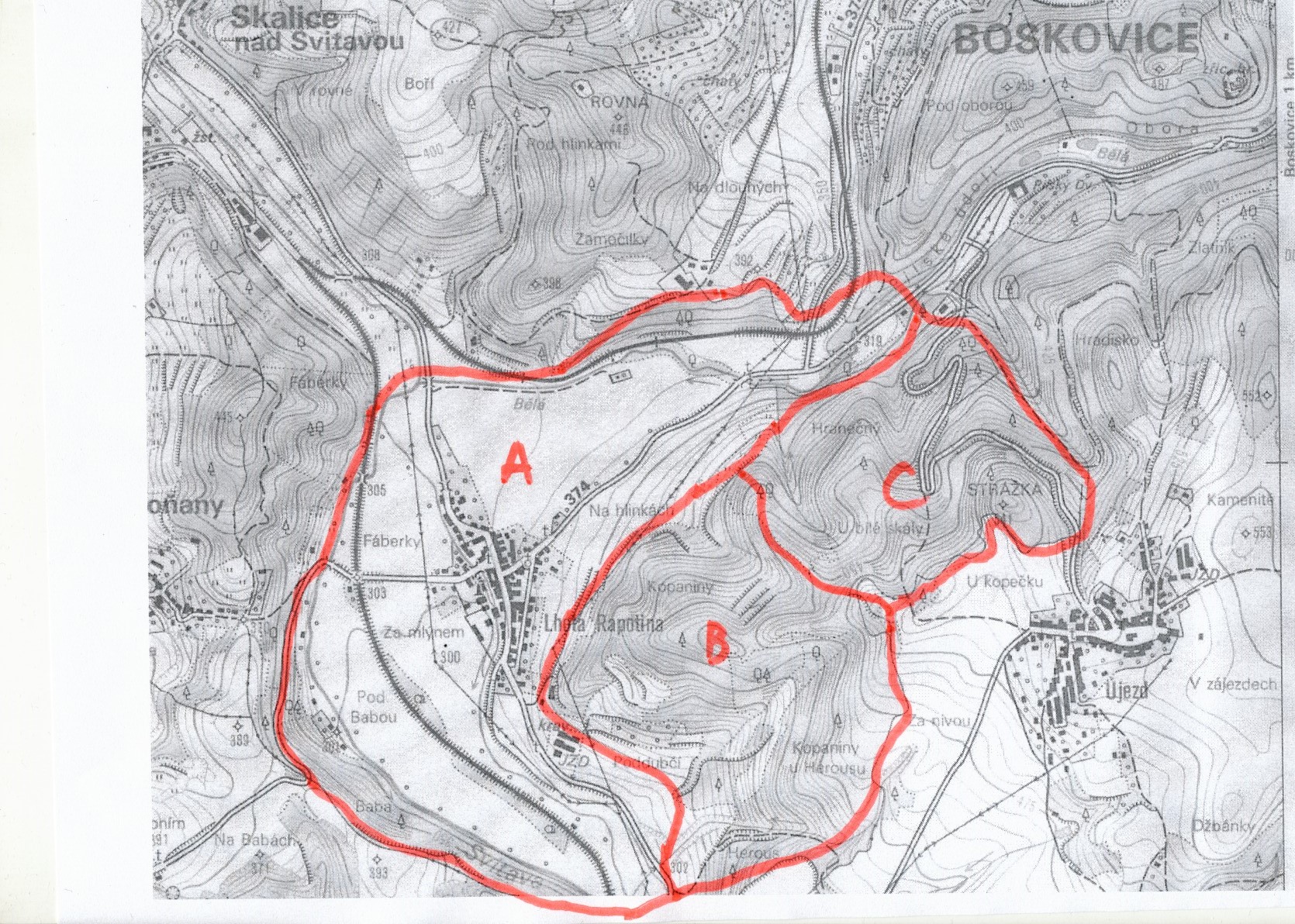 A = dno kotliny
B = rozsocha
C = složitý svah
DALŠÍ MATERIÁLY…

 sledujte studijní materiály k předmětu v ISu
KONTAKTY:
doc. Alois HYNEK
 hynek@sci.muni.cz

 Mgr. Milan SKOUPÝ
 208313@mail.muni.cz
 733 320 505

 Mgr. Eva SVOBODOVÁ 
 svobodova.e@mail.muni.cz
 776 750 755